Albers Moot Court
Brief Writing Workshop
2025
2/3/08  2
Why does the brief matter?
Scoring:
50% of score in preliminary rounds
25% of score in Faculty elimination round
Law School’s Reputation
Prizes for Best Brief!
At a minimum:
No/minimal typos
Proper citations
Looks neat
Use the lower court opinion!
One good case method
NOTE: Lower court opinion (intentionally) not as helpful as it was in Stone! Still a good place to start.
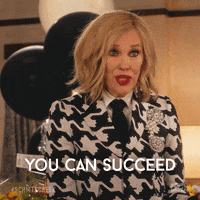 2/3/08  3
Research Review: Getting Started
Re-read the lower court opinion
Identify the issues decided by the Court – BUT, more so than in Stone, there are gaps and weaknesses!
Identify the cases supporting/opposing your position and review those cases
Leave gaps in your outline to add arguments and subarguments! 

Next, use research techniques to help identify additional relevant case law 
Secondary sources
One good case method!

Consider the weight of authority
Supreme Court cases = binding (show how what you want comports w/ them)
Courts of Appeal cases outside of the (fake) Fourteenth Circuit = persuasive
District Court cases = illustrative and fairly persuasive
2/3/08  4
Purpose of Brief
Every sentence should support your case!
Accurate but persuasive
Persuade the court
Make positive arguments (where you can)
Negative: This Court should not find that creation and use of an SNP profile is a Fourth Amendment search because . . .
Positive: This Court should find that law enforcement’s use of FGG is constitutional because . . . 
Do not make opponent’s case for them
Avoid: “Respondent will argue…”
Use “Although” statements instead
Review the Stone brief workshop recording slides!
Theory of the case & theme, persuasive word choices, questions presented/statement of the case/summary of the argument basics, circuit split basics, etc.
2/3/08  3
Questions Presented
Purpose: Describe questions before this Court – what does it have to decide?
You have a lot of leeway to frame your question when you are arguing to the Supreme Court, because the Court can consider any and all relevant arguments. Think about:
Scope of your question
For Petitioner: May want to focus on broad constitutional protections, systemic/societal impacts, nature of offenses versus length of sentence, policy behind ACCA
For Respondent: May want to focus on Court’s desire not to unduly expand 4A rights, government interests, clear language and policy of ACCA
What facts you might include
How to frame them so they can be answered “yes”
Move away from the “did the district court err” formulation
Hint: Look at actual QPs in SCOTUS briefs/petitions for cert
2/3/08  3
Statement of the Case
Be thoughtful about your language: 
Every sentence you write should be persuasive but accurate and respectful of all parties
Highlight the good facts and frame the negative facts
Persuasive ordering: where do you start?
Describing your client/the parties?
With the main events (is there a way to make that work with two)?
With the impact on your client (which party might this work for)?
With the underlying criminal act (which party might this work for)?
Would point headings be helpful?
Review Stone slides for general reminders!
Summary of the Argument
Remember: Judge might read first or read right before oral argument – either way, sets tone
How to begin? 
This is the Supreme Court! Make the Court care.
Give context: start with big concepts and big values.
After providing context, present your theory of the case 
Avoid focusing much on what the lower courts got wrong (or even right): the Supreme Court does not really care. 
Should track headings/subheadings to an extent . . .  
But not all arguments carry equal weight – focus on your best and most important arguments, and spend a little more time on them.
Create empathy by including some facts (including if you represent Respondent – there are government interests at stake, too).
Review Stone slides for general reminders!
2/3/08  3
Argument: Structure (Overview)
Headings:
Review Stone slides
Strong contentions that are specific to the section
Start with an umbrella section; some subsections may need, too
Umbrellas are VERY important when dealing with big constitutional issues statutes.
Review Stone slides on umbrellas (don’t forget standard of review)!
Additional things you MAY want to consider for your umbrellas in Albers:
Framing constitutional concerns
Quoting relevant parts of statutes
In-text case summaries of major or especially illustrative cases
Framing factual context (who/what will be impacted by Court’s decision, and how?)
Follow CREAC under each heading:
Contention 
Rule/explanation (a.k.a., the relevant law)
Application (application of the law to the facts OR arguments from the relevant law about why the legal approach you want is the right approach)
Conclusion
Review Stone slides for CREAC specifics!
2/3/08  3
Rule & Rule Explanation: Framing Persuasive Rules
How do you synthesize and state the rule in a way that favors your client (while remaining correct)?
Create a favorable context. State the rule from the perspective most favorable to your client. 
Consider the following objective rule: 
The court shall grant summary judgment if the movant shows that there is no genuine dispute as to any material fact and the movant is entitled to judgment as a matter of law.  Fed. R. Civ. P. 56(a).
Consider the following persuasive rules. Who wrote each?
This Court should grant summary judgment if no material facts are in dispute and the moving party is entitled to judgment as a matter of law. Fed. R. Civ. P. 56(a).
This Court should not grant summary judgment when a dispute over an issue of material fact exists. Fed. R. Civ. P. 56(a).
2/3/08  3
Framing Persuasive Rules, cont.
Consider whether to frame in positive or negative terms. 
Who wrote each of these rules? 
A university complies with Title IX if it effectively accommodates the interests and abilities of its students.
A university discriminates against its female students when it fails to effectively accommodate the interests and abilities of its female students.
2/3/08  3
Framing Persuasive Rules, cont.
Divide the rule into parts / elements for emphasis
Consider:
Intentional infliction of emotional distress is reckless or intentional “extreme and outrageous” conduct that causes severe emotional distress to the plaintiff. 
vs.
Conduct does not constitute intentional infliction of emotional distress unless the plaintiff proves all of the following elements: (1) the defendant’s conduct was “extreme and outrageous,” (2) the defendant acted intentionally or recklessly, (3) the defendant’s actions caused the emotional distress to the plaintiff, and (4) the plaintiff’s distress was severe.
Arguing About the Law
Review Stone slides for general circuit split reminders
Both Albers issues involve more of a lack of clarity in the lower courts than an actual split
Supreme Court does not really care which lower court has it “right,” so when using lower court cases:
Focus on the arguments in/reasoning from the lower court cases
Specific holdings of lower court cases not as compelling (though can be helpful for your reader to understand, so explanatory parentheticals can be useful!)
Issue 1: Fourth Amendment
Issue(s)?
Is creation of an SNP DNA profile and its upload into a genetic genealogy database a Fourth Amendment search?
If it was, was the search reasonable such that the warrant requirement does not apply?
Which issue(s) should you spend more time on?
Supreme Court cases? Lots.
Arguments re: Fourth Amendment’s application?
What is not at issue?
Objectively reasonable expectation of privacy?
Extend/limit existing Fourth Amendment precedent?
Policy?
Ways to lose a REP?
Arguments re: reasonableness?
What is (probably) not at issue?
How does a court determine reasonableness?
Issue 2: ACCA Sentencing Enhancement
Issue(s)? Whether Petitioner’s prior convictions are ACCA predicates that trigger the ACCA’s mandatory minimum. 
Three separate occasions?
Violent felony?
Who needs to win on just one of these? Who needs to win on both?
What is not at issue?
Arguments re: number of occasions?
Wooden factors (time, place, nature of crime)
District court and appellate cases?
Policy arguments – purpose of ACCA enhancement?
Arguments re: violent felony?
Divisibility of the relevant statute?
How to deal with Brown (Mo.)?
Supreme Court case?
State court, federal appeals court, district court cases?
Overall Conclusion
If the Court reaches the holdings you want, what does the Court actually do?
Which conviction is impacted by the Fourth Amendment claim? 
Which sentence is impacted by the ACCA claim?
What happens if the Court agrees with you on both? On just one? On neither?
Potpourri
Download the problem again today if you have not, to ensure you have the corrected version.
The fake Albers law is fake, it does not actually exist somewhere (the real law it is based on does).
Pay attention to concessions/things expressly not at issue (check all the footnotes in the problem).
Underlying facts are not in dispute, but inferences and conclusions one can draw from them are appropriately debatable.
Office Hours
On Zoom (for ease for everyone, but you can always come see if I am in my office and we can do hybrid – I will indicate whether a session is Zoom-only or hybrid on the website)
I will email the link once the recording for this session is available and post it on the website
Dates:
Monday, Feb. 3, 1-2pm: Mid-brief check-in
Wednesday, Feb. 12, 1-2pm: Final check in (small questions only)
Directors may hold additional OH for their issue at their discretion
2/3/08  18
Questions?
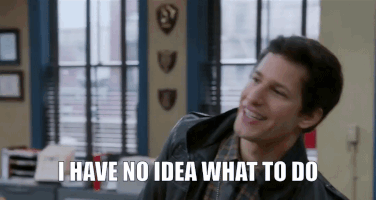